F1
Statistikens grunder
2013 HT, dagtid
Statistiska institutionen
Webbsajt och kursinfo
http://www.statistics.su.se  
	⟹  Student ⟹ Kurshemsidor ⟹ Statistikens grunder, dagtid
Läs kursbeskrivningen!

MONDO:
https://mondo.su.se/portal  
⟹ Logga in, välj kursen/fliken ”Statistikens grunder, dag”
2013-09-02
Michael Carlson, Statistiska institutionen
2
Kurslitteratur
Nyquist, H., ”Statistikens grunder, kompendium” (N)
finns att ladda ner på kurshemsidan & Mondo

Thurén, T. (2007), ”Vetenskapsteori för nybörjare”, 2:a upplagan, Liber: Stockholm (T)

Övrigt kursmaterial såsom övningstentor, instruktioner till datorövningarna m.m. läggs löpande ut på Mondo
2013-09-02
Michael Carlson, Statistiska institutionen
3
Lärare på kursen
Michael Carlson	Kursansvarig, föreläsare, examinator

Karl Hellström	Övningslärare Grupp A
Lisa Nikiforova	Övningslärare Grupp B
Karin Stål	Övningslärare Grupp C
Mikael Havasi	Övningslärare Grupp D
2013-09-02
Michael Carlson, Statistiska institutionen
4
Kursens upplägg
Kursen består av fyra moment i två block:
SG1:
Moment 1: tentamen (6 poäng)
Salsskrivning + frivillig uppgift
Moment 2: inlämningsuppgift (1,5 poäng)
Två deluppgifter som redovisas skriftligt och första även muntligt
SG2:
Moment 3: tentamen (6 poäng)
Salsskrivning + frivillig uppgift
Moment 4: inlämningsuppgift (1,5 poäng)
Två deluppgifter som redovisas skriftligt
2013-09-02
Michael Carlson, Statistiska institutionen
5
Kursens upplägg
Frivillig inlämningsuppgift
Ger bonuspoäng på Moment 1 resp. 3
Övningsuppgifter som lämnas in skriftligt; sedan rättar ni någon kurskamrats lösning

Betyg:
Moment 1&3: A, B, C, D, E, Fx ,F
Moment 2&4: Godkänd, Underkänd
Slutbetyg på hela kursen enligt Kursbeskrivningen
2013-09-02
Michael Carlson, Statistiska institutionen
6
Betyg
+ Godkänt på Moment 2 och 4
2013-09-02
Michael Carlson, Statistiska institutionen
7
Kursens innehåll
SG1:
Vetenskap, modeller, kunskapsbildning
Lite matematik, repetition
Sannolikheter
utfallsrum, händelser, sannolikheten för en händelse
Stokastiska variabler, slumpvariabler
diskreta och kontinuerliga
2013-09-02
Michael Carlson, Statistiska institutionen
8
Kursens innehåll
SG2:
Deskription, beskrivande statistik
Sampling, centrala gränsvärdessatsen (CGS)
Estimation, punktskattning och intervallskattning
Hypotesprövning
Chi-två metoden (χ2-metoden)
Tidsserier och index
Beslutsteori
2013-09-02
Michael Carlson, Statistiska institutionen
9
Vad är det som krävs i tid?
2013-09-02
Michael Carlson, Statistiska institutionen
10
Matematik
Allmän räknefärdighet, använda lite sunt förnuft, t.ex. bedöma om en lösning verkar rimlig eller ej
Förstå vad en formel säger, kunna uttrycka sig med hjälp av formler
Elementär algebra, funktioner, summatecken, mängdlära, kombinatorik, potenser och logaritmer

Lästips: ”Mot bättre vetande i matematik”, Dunkels et al. Studentlitteratur, 3.e uppl.
Ej kurslitteratur på Statistik I, men se avsnitt 1-3 och 5
Kurslitteratur på Statistik II
2013-09-02
Michael Carlson, Statistiska institutionen
11
Sannolikheter och slumpförsök
SG1
Vi kommer att tala om sannolikheter i samband med slumpförsök.
Ett slumpförsök är ett försök, som kan upprepas under likartade förhållanden, och där resultatet vid varje enskild upprepning inte kan förutsägas med säkerhet.
”Försök” i vid mening (aktivitet, process, förlopp)
2013-09-02
Michael Carlson, Statistiska institutionen
12
Sannolikheter, forts.
SG1
Exempel på slumpförsök:
Tärningskast (1, 2, 3, 4, 5 eller 6)
Lottdragning (vinst eller förlust)
Befruktning av äggcell (pojke eller flicka)
Radioaktivt sönderfall (antal partiklar under ett visst tidsintervall)
Industriell tillverkning av en enhet (fungerar eller trasig)
Slumpmässigt urval från en population (vilka blir utvalda)
2013-09-02
Michael Carlson, Statistiska institutionen
13
Stokastisk variabel
SG1
En stokastisk variabel är en kvantitativ variabel (numerisk, tal, siffror) vars värde bestäms av ett slumpförsök.
Annat namn: slumpvariabel
Utfallet av slumpförsöket bestämmer vilket värde (tal) den stokastiska variabeln ska anta.
Vi kan i förväg ange vad som möjliga värden och sannolikheterna för dessa.
2013-09-02
Michael Carlson, Statistiska institutionen
14
Stokastisk variabel, forts.
SG1
Exempel på stokastiska variabler:
Antal prickar vid ett kast med en tärning
Summan av antal prickar vid två tärningskast
Antal kast tills man för första gången får en sexa
Antal flickor i en slumpmässigt vald trebarnsfamilj
Längden hos ett slumpmässigt valt nyfött barn
Livslängden hos en slumpmässigt vald glödlampa
Årsinkomsten i ett slumpmässigt valt hushåll
Vilka är de möjliga värdena för dessa stokastiska variabler?
2013-09-02
Michael Carlson, Statistiska institutionen
15
Stokastisk variabel, forts.
SG1
En diskret stokastisk variabel kan anta ett ändligt antal möjliga värden eller oändligt men uppräkneligt antal värden (”listbara”).

En kontinuerlig stokastisk variabel kan anta alla värden inom ett intervall på den reella talaxeln (intervallet kan ha ändlig eller oändlig utsträckning).
2013-09-02
Michael Carlson, Statistiska institutionen
16
Sannolikhetsfördelningar
SG1
Utifrån ganska standardmässiga slumpförsök och experiment kan vi definiera de möjliga utfallen och dessas sannolikheter.
⟹ dvs. stokastiska variabler

En funktion där man för ett givet utfall x kan beräkna sannolikheten att just det ska inträffa mha sannolikhetsfördelningen:

	f(x)  =  P(X = x)  =  sannolikheten
2013-09-02
Michael Carlson, Statistiska institutionen
17
Statistisk inferens
SG2
Inferens = slutledning, att dra en slutsats
En slutledning är en process vid vilken man från ett antal premisser och i kraft av en slutledningsregel framställer en slutsats.
Statistisk inferens handlar om slutledning om det generella mha av en ändlig uppsättning observationer, dvs. ett stickprov, samt osäkerheten kring slutsatsen.
2013-09-02
Michael Carlson, Statistiska institutionen
18
Statistisk inferens, forts.
SG2
Inferensteori baseras på sannolikhetsteorin.
Kvantifiering av osäkerheten i slutsatserna, dvs. ge ett mått på hur säkert/osäkert ett resultat är.
Underlag för prediktioner och beslut.

Vad är den genomsnittliga inkomsten i Stockholm?
Är det säkert att Centern har gått upp?
Ska jag köpa aktie A eller B? Eller en portfölj?
2013-09-02
Michael Carlson, Statistiska institutionen
19
Statistisk inferens, forts.
SG2
Punktskattning 
skatta genomsnittlig inkomst för män och kvinnor
Intervallskattning 
ge ett osäkerhetsintervall för skillnaden i inkomst
Hypotesprövning
pröva om det är statistiskt säkerställt att män har högre inkomst än kvinnor
pröva om val av bilmärke är oberoende av ålder
2013-09-02
Michael Carlson, Statistiska institutionen
20
Studiebesök på SCB
7 oktober kl 13-15, anmälan till studievagledare@stat.su.se senast 1 oktober

	Först till kvarn, mer information kommer!
2013-09-02
Michael Carlson, Statistiska institutionen
21
Inledning till Statistik, N Kap 1
Att lära sig något från observationer
Sammanfatta erfarenheter
Dra slutsatser (inferens)
Göra förutsägelser (prediktion)
Fatta beslut

Typiskt ofullständig information
Vi kan inte fråga alla, vi har inte tid att pröva varje kombination
			⟹ Statistiska metoder!
2013-09-02
Michael Carlson, Statistiska institutionen
22
Ofullständig information
Urval, stickprov
(urvalsdesign d)
Population U
stlk = N
Stickprov s
stlk = n
Inferens: säga något generellt gällande för hela populationen med ledning av informationen i stickprovet
2013-09-02
Michael Carlson, Statistiska institutionen
23
Ofullständig information
Urval, stickprov
(iid observationer)
Modell M
stlk → ∞
Stickprov s
stlk = n
Inferens: säga något generellt gällande om en universell egenskap, datagenererande process eller ”superpopulation” (som typiskt beskrivs med hjälp av en modell) med ledning av informationen i stickprovet
2013-09-02
Michael Carlson, Statistiska institutionen
24
Varför observerar vi?
Typ av studier:
Deskriptiva, beskrivande  (”så här ser det ut”)
Förklarande, kausalitet  (”för att”)
Normativa , preskriptiva  (”gör så här”)

Explorativa syften, sökande efter (ny) kunskap
Konfirmativa syften, bekräftande av kunskap

Oavsett typ så är syftet att öka vår kunskap om omvärlden
2013-09-02
Michael Carlson, Statistiska institutionen
25
En idé
Ta en titt i dagstidningen, webben, Text-TV …

Hur många nyheter verkar bygga på en statistisk undersökning? Inferens? 

Är nyheten baserad på beskrivande, förklarande, eller normativ studie?

Tänk brett: opinionsundersökning, medicinska experiment, registerdata …
2013-09-02
Michael Carlson, Statistiska institutionen
26
Inledning, forts.
Statistiska undersökningar, dvs. insamling av data, observationer som studerar och analyserar för att (förhoppningsvis) ge oss de svar som vi söker.

Ordet statistik kan avse själva metoderna men kanske oftare används det som benämning på samlingen av observationer eller snarare sammanfattningar av data med beskrivande mått och grafiska presentationer.
2013-09-02
Michael Carlson, Statistiska institutionen
27
Lite vetenskapsteori
Thurén Kap 2:

Vetenskapen söker sanningen
Vetenskapen går ständigt framåt

Dogmatism
”Detta är den (absoluta sanningen)”
Relativism
”Sanningen förändras (på flera sätt) hela tiden, allstå finns ingen absolut sanning”
2013-09-02
Michael Carlson, Statistiska institutionen
28
Lite vetenskapsteori, forts.
Thurén Kap 3: Definitioner

Klargör alltid hur ni har definierat begreppen och vilka antaganden (premisser) som ligger bakom påståendena
Annars kan inte din omgivning ta ställning till validiteten och reliabiliteten i dina påståenden
2013-09-02
Michael Carlson, Statistiska institutionen
29
Lite vetenskapsteori, forts.
Thurén Kap 4: Iakttagelse och logik

Empirisk kunskap
dvs. det vi ser, hör, smakar, …
vi drar slutsatser om det allmänna genom det vi ser
per definition är detta ofullständig information
slutsatsen är mer eller mindre trolig eller sannolik
2013-09-02
Michael Carlson, Statistiska institutionen
30
Lite vetenskapsteori, forts.
Thurén Kap 4: Iakttagelse och logik

Logik
utgår ifrån
premisser 
lagar som styr hur vi härleder slutsatser
slutsatsen är alltid sann eller falsk
premisserna kan vara mer eller mindre verklighetsförankrade
2013-09-02
Michael Carlson, Statistiska institutionen
31
Vetenskap, N Kap 2
Ett litet försök att bringa lite ordning bland begreppen.

Kunskapstyper:
Propositionell kunskap
När föddes Astrid Lindgren?
Icke propositionell kunskap
Färdigheter (simning)

Den här kursen: Kunskap = Propositionell kunskap
Proposition = Påstående
Ett begrepp inom logiken. Ett påstående kan vara sant eller falskt.
2013-09-02
Michael Carlson, Statistiska institutionen
32
Sanningsteori
Vad är sanning?
Korrespondensteori
Sant om det finns en motsvarande verklighet eller fakta
Koherensteori
Sant om det ”hänger ihop” med andra etablerade sanningar, ska inte leda till paradoxer
Ska höra till det system som är ”bäst” 
Pragmatism
Satsens sanning ligger i dess brukbarhet
2013-09-02
Michael Carlson, Statistiska institutionen
33
Sanning och kunskap
Ett påstående måste vara sant för att vara kunskap.

Låter som en självklarhet?

Motiveringen är att vi kan välja våra handlingar och nå de mål vi satt upp endast om vi väljer utifrån det vi vet är sant.
2013-09-02
Michael Carlson, Statistiska institutionen
34
Sanning
Påstående som verkar vara sant
Nya observationer, nya fakta
Reviderat påstående
Sanna påståenden
Falska påståenden
Vem bestämmer vad som är sant?
Det vi tror är sant
2013-09-02
Michael Carlson, Statistiska institutionen
35
Epistemologi
Läran om vad man kan veta och hur man når kunskap

Rationalism
Ren tankeverksamhet

Empirism
Genom observationer och erfarenheter
2013-09-02
Michael Carlson, Statistiska institutionen
36
Vetenskap
Ordet vetenskap kan avse:
Processen, dvs. hur får vi kunskap
Resultatet av processen, den kunskap vi erhållit
Vetenskaper kan delas in i:
Generaliserande, nomotetiska
Fysik, matematik, kemi, ekonomi, beteendevetenskaper, …
Inte bara naturvetenskaperna!
Partikulariserande, idiokratiska
Enskilda händelser
Historia, konsterna
2013-09-02
Michael Carlson, Statistiska institutionen
37
Vetenskap, forts.
Även efter vilken typ av objekt som studeras:
Formella
Studerar konstruerade objekt
Logik, matematik, (fysik)
Empiriska
Studerar verkliga objekt
Medicin, ekonomi, historia, (fysik)

Med objekt avses till vardags ofta ”saker” men även händelser och relationer studeras givetvis inom båda klasserna.
2013-09-02
Michael Carlson, Statistiska institutionen
38
Vetenskap, forts.
Var placerar vi ämnet statistik?

Som vetenskap har ämnet sin grund i matematik och logik:
Generell och formell
dvs. allmängiltig, nomotetisk
konstruerade objekt (tal, sannolikheter)

Men tillämpningen av statistiska metoder:
Typiskt inom de generella och empiriska vetenskaperna
baseras på empiriska observationer
2013-09-02
Michael Carlson, Statistiska institutionen
39
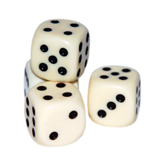 Sannolikheter
”Om gud har gjort världen till en fullkomlig mekanism, har han åtminstone givit så mycket till vårt ofullkomliga intellekt att vi, för att kunna förutsäga små delar av den, inte behöver lösa oräkneliga differentialekvationer, utan med hygglig framgång kan använda tärningar.”
MAX BORN
2013-09-02
Michael Carlson, Statistiska institutionen
40
Vad är en teori?
Betyder något mer än bara ett antagande eller hypotes

Vardagligt: ”Månen är gjord av ost” är en proposition och inte en teori

En teori är ett logiskt sammanhängande system av satser (påståenden) som beskriver relationer mellan väldefinierade objekt el. begrepp samt tolkningar av dessa relationer och objekt
2013-09-02
Michael Carlson, Statistiska institutionen
41
Teorier
Formella vetenskaper
Axiom dvs. elementära grundantaganden som antas vara sanna
Logiska härledningar ur sanna påståenden till nya sanningar
Rationalism, koherens
Empiriska vetenskaper
Vedertagna sanningar, påståenden
Logiska härledningar ur sanna påståenden till nya sanningar och prediktioner
Måste verifieras empiriskt
Empirism, korrespondens, korherens
2013-09-02
Michael Carlson, Statistiska institutionen
42
Bra teorier?
En bra (empirisk) teori ska 
Vara så generell som möjligt
Förklara så mycket som möjligt 
Möjliggöra verifierbara förutsägelser
Ange riktlinjer (handling, beslutsunderlag)
Men även
Enkelhet och tydlighet  (Occam’s razor)
Objektivitet
En teori brukar inte betraktas som sann eller falsk, snarare bedöms efter sin användbarhet (pragmatism)
2013-09-02
Michael Carlson, Statistiska institutionen
43
Vetenskapens utveckling
Kumulativitet
Att alla nya forskningsresultat (dvs. sanningar) läggs till den etablerade teorin
Står ej i konflikt med det etablerade (koherens)
Ny pusselbit som passar in

Paradigmskiften
Nya fakta som står i konflikt med etablerade sanningar (bristande koherens, korrespondens)
Gamla påståenden ger ”falska” resultat eller felaktiga prediktioner
Krävs en helt ny teori
2013-09-02
Michael Carlson, Statistiska institutionen
44